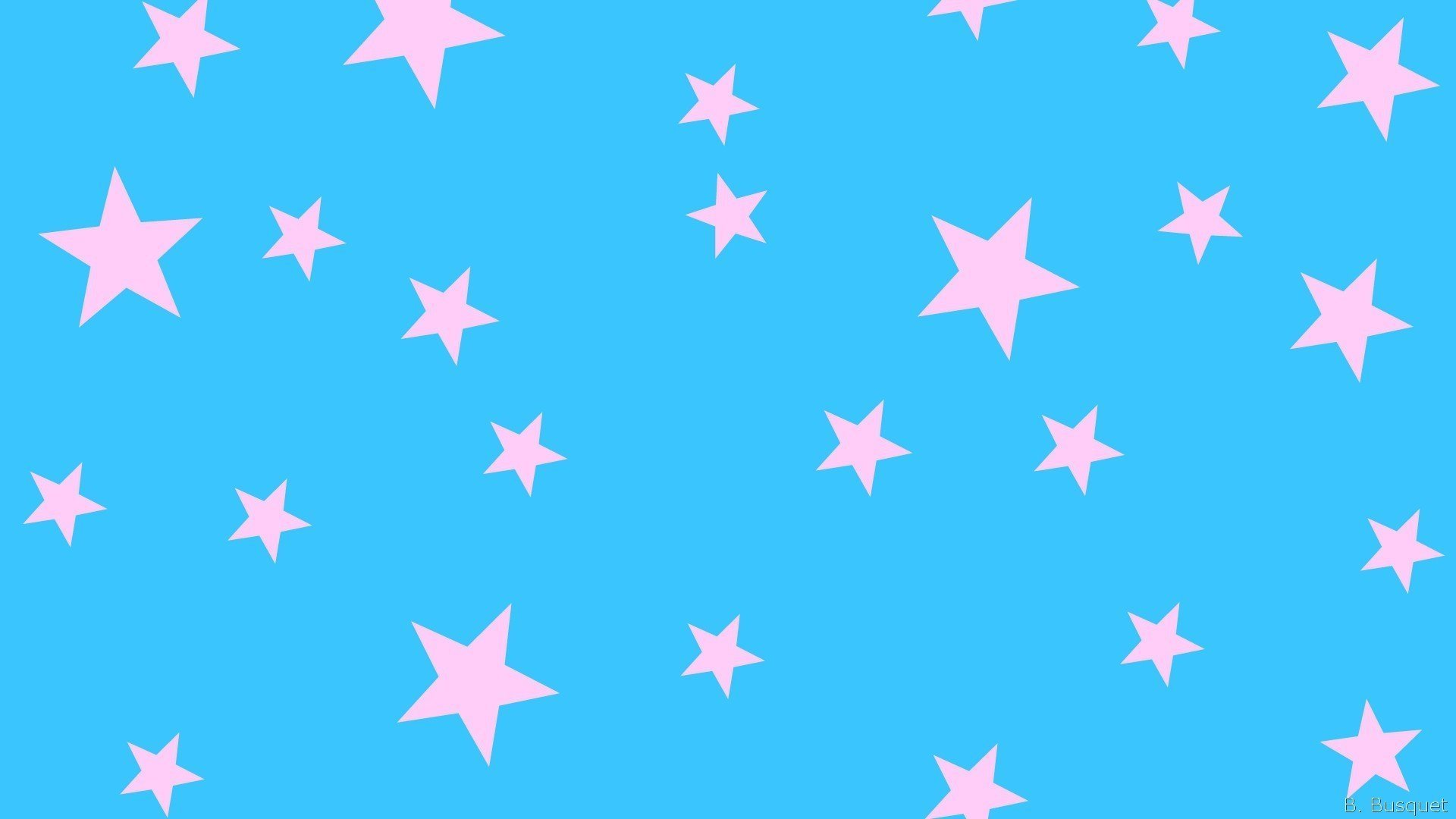 Презентация на автоматизацию [Р] в слогах и в начале слова.
Накорми мопса. Просим ребёнка повторить слог (любой) – затем мопс прыгнет.
Друг мопса (Черныш) разбросал игрушки, помоги их собрать в коробку. Называй игрушку.
Мопс хочет поиграть в игру «Съедобное/ несъедобное». Помоги ему разобраться, что можно есть, а что нет.
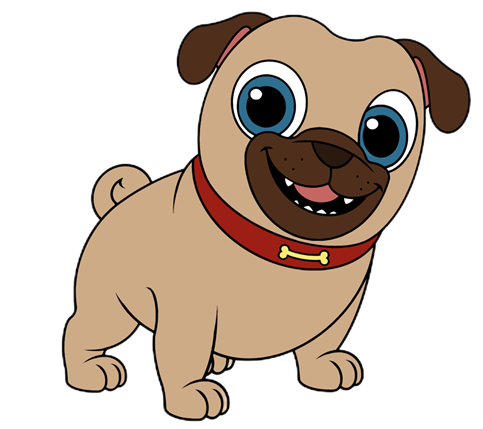 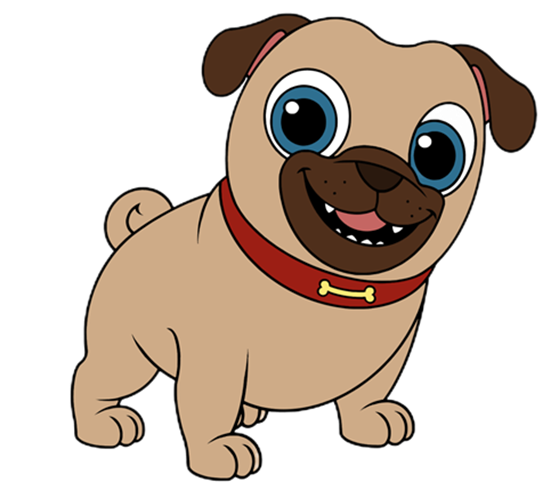 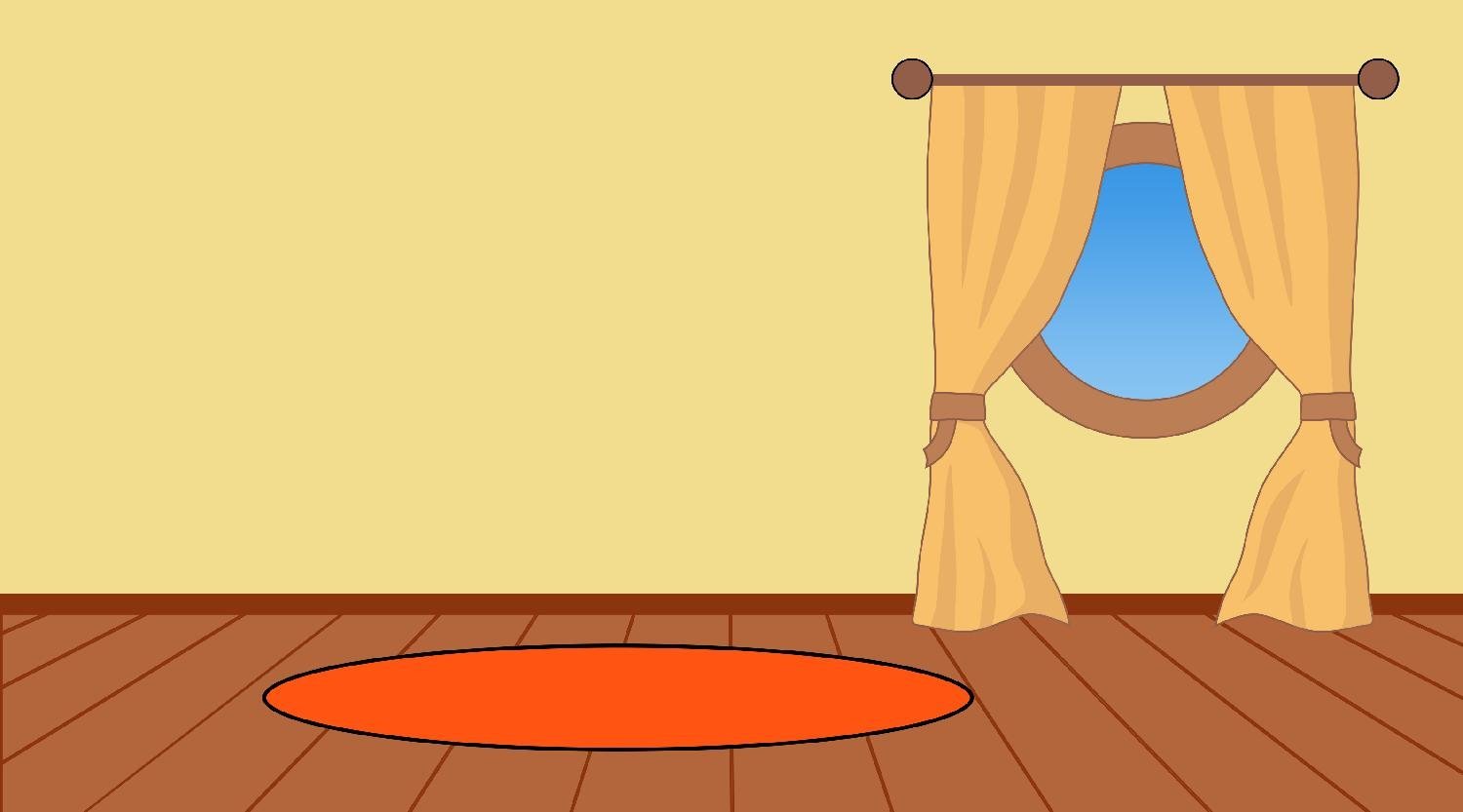 Помоги мопсу Роме съесть корм, для этого называй слог. (Логопед сам называет слог, который нужно повторить).
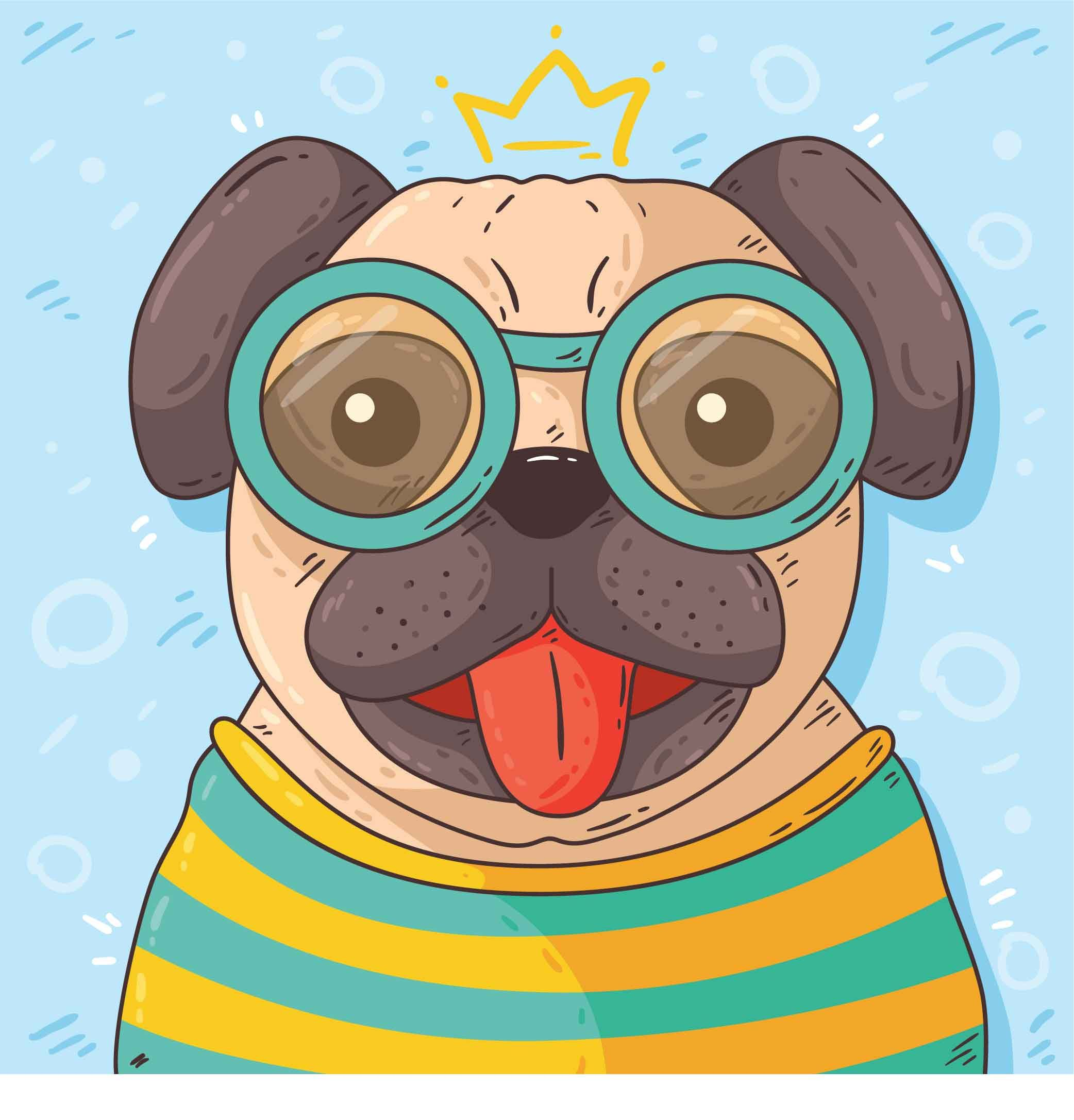 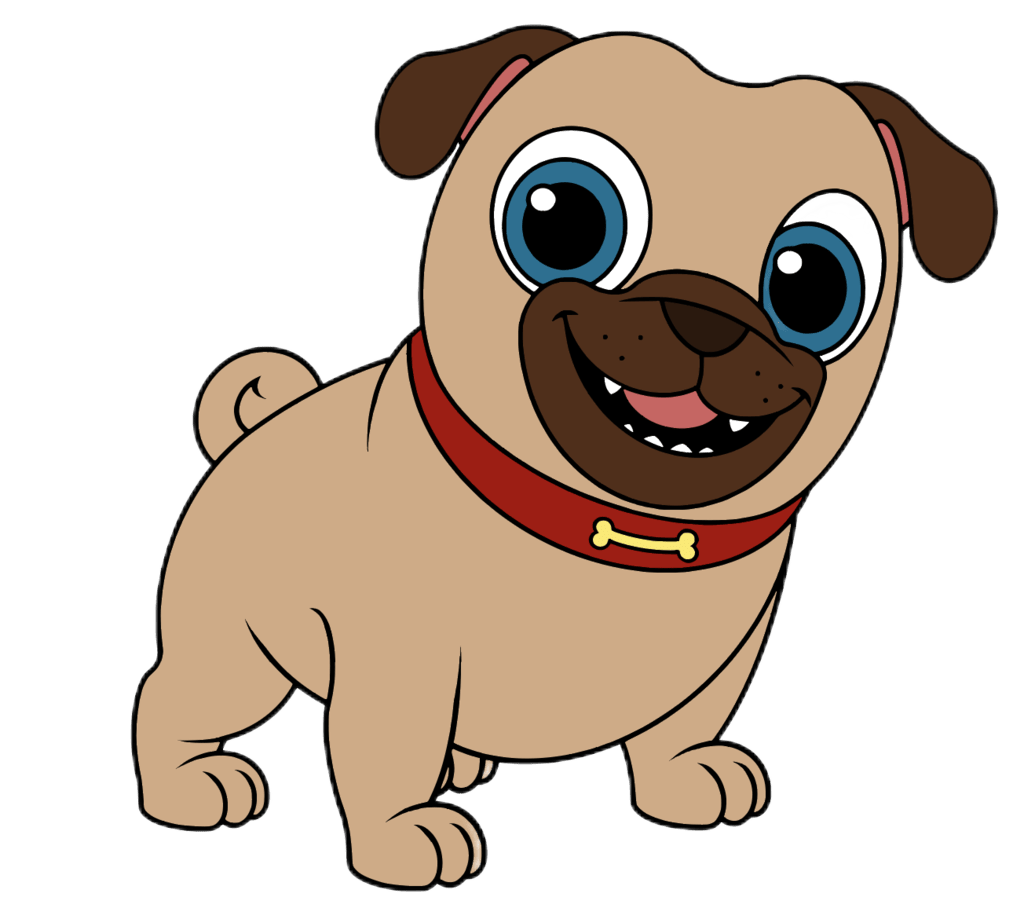 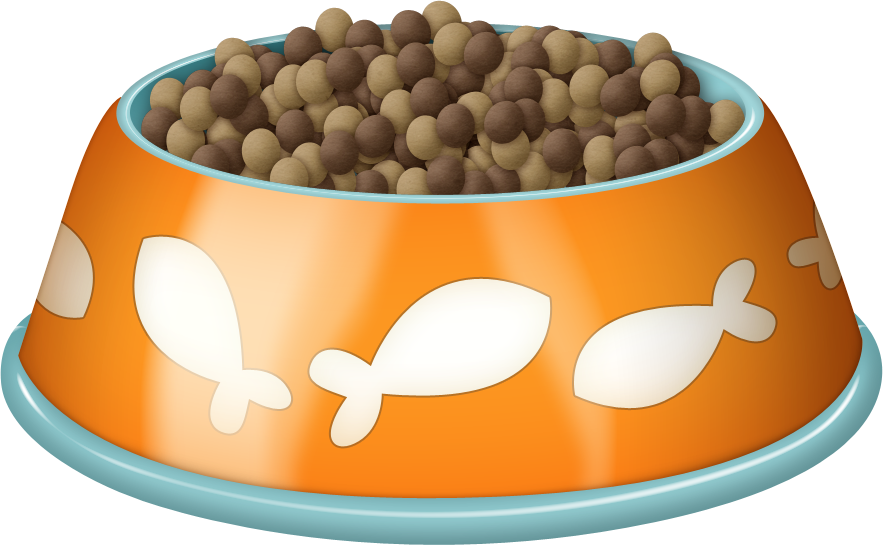 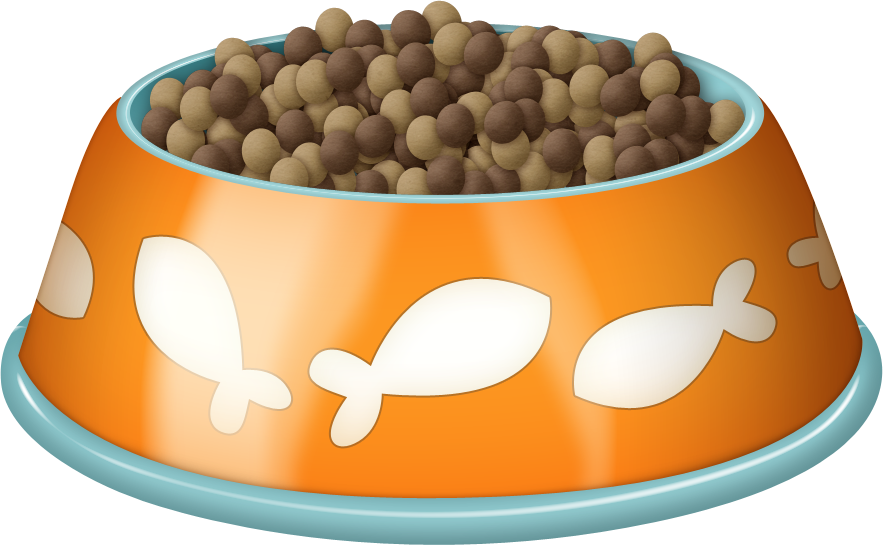 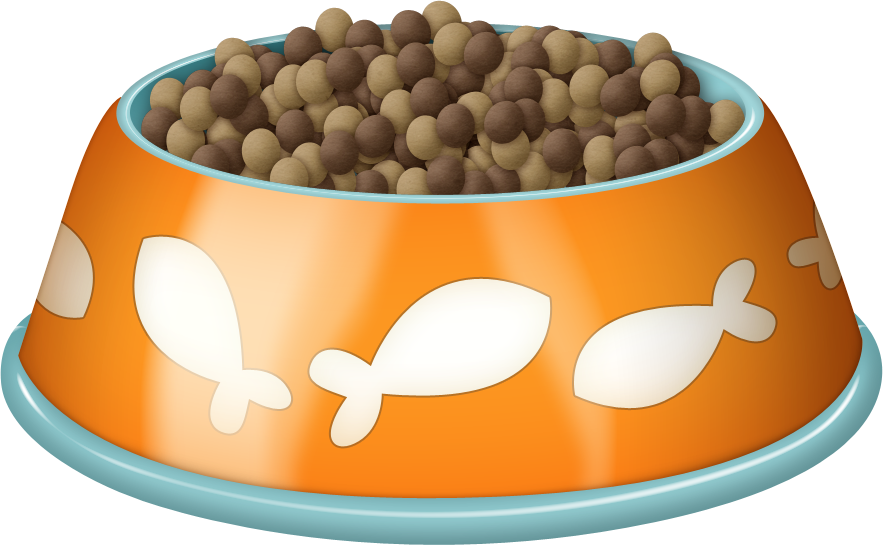 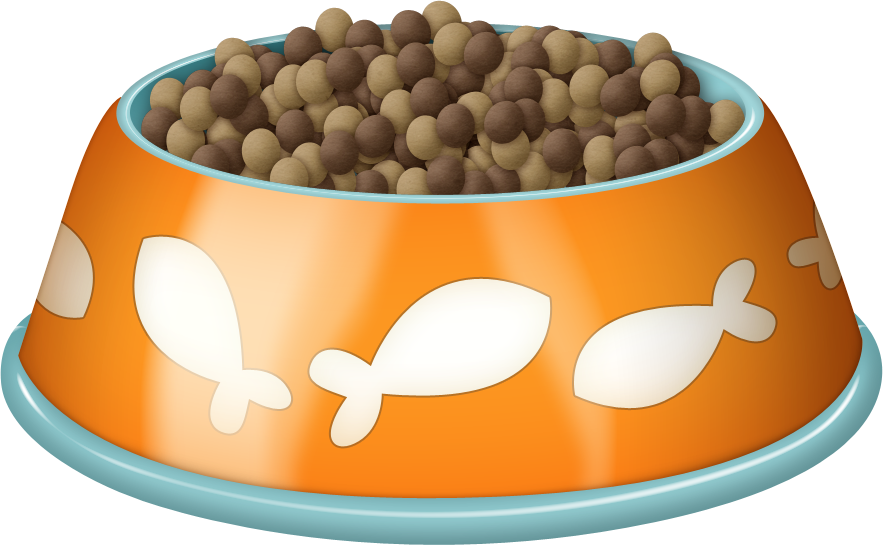 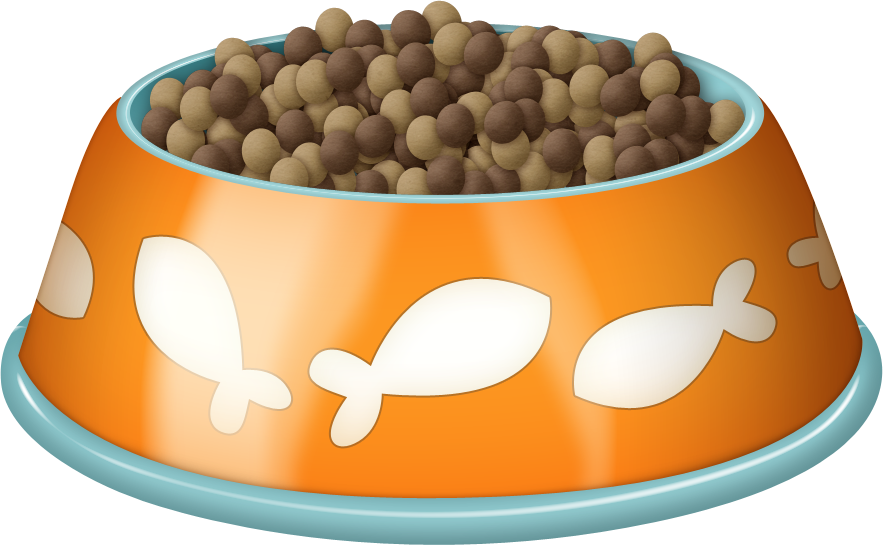 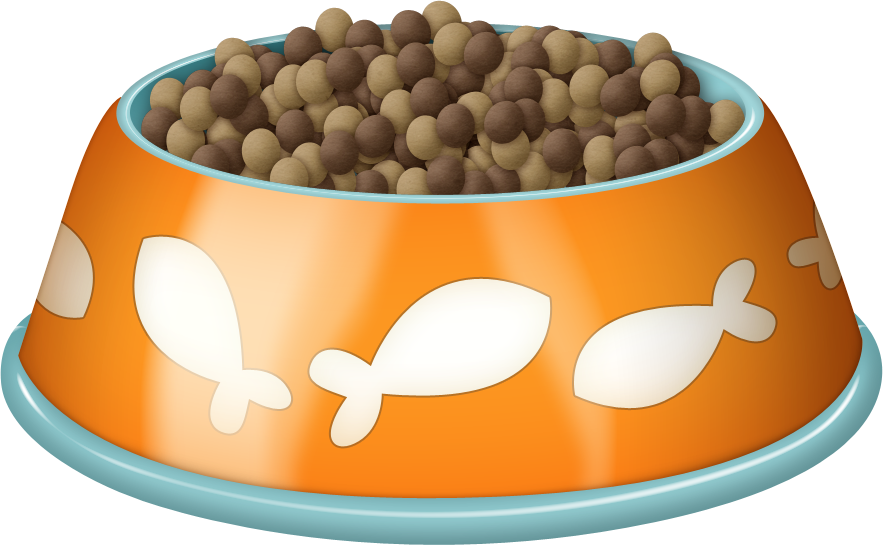 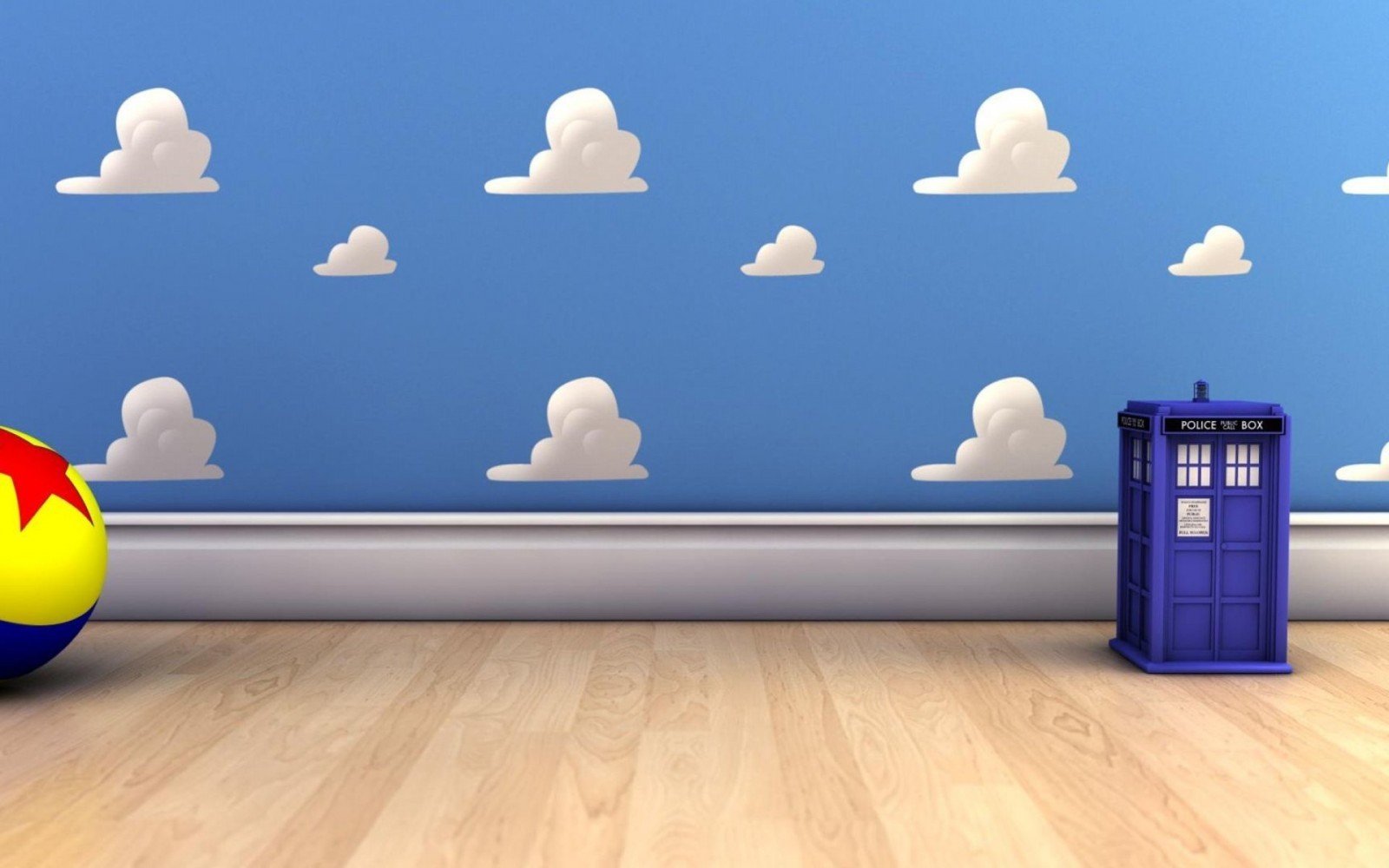 Черныш разбросал по всей комнате игрушки, давай соберём их корзину. Что ты хочешь убрать?
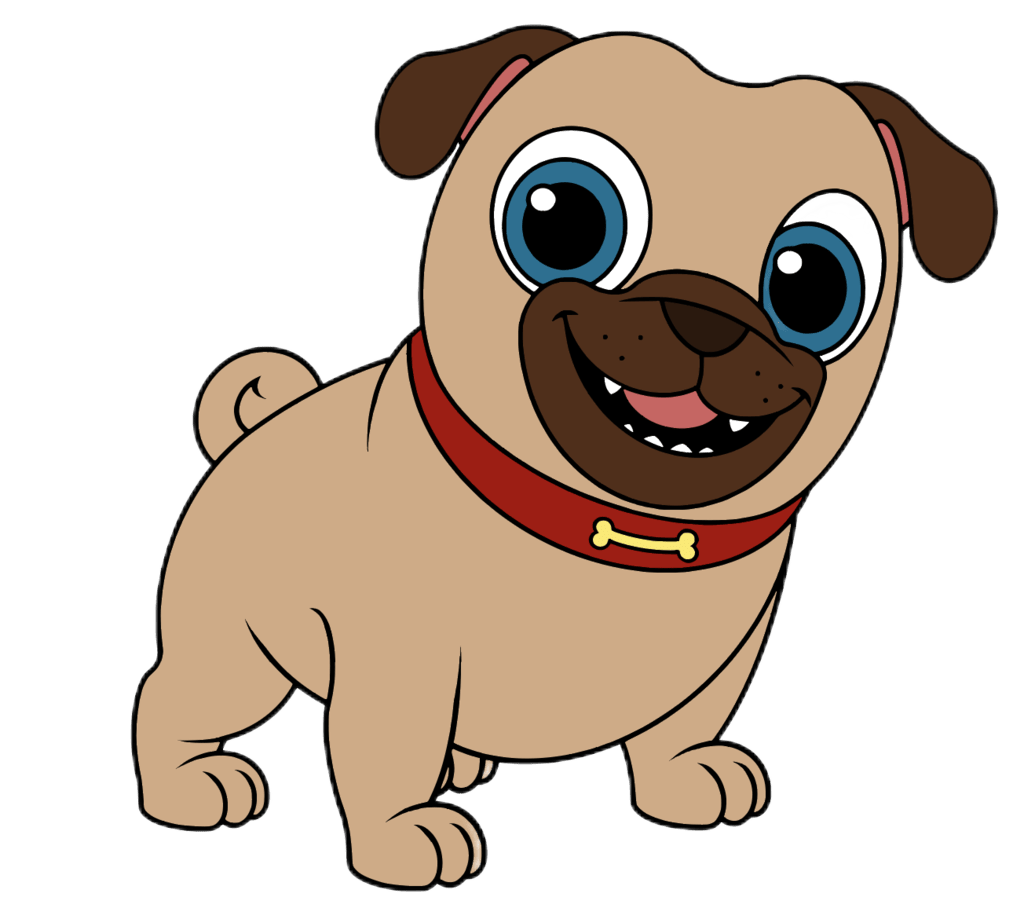 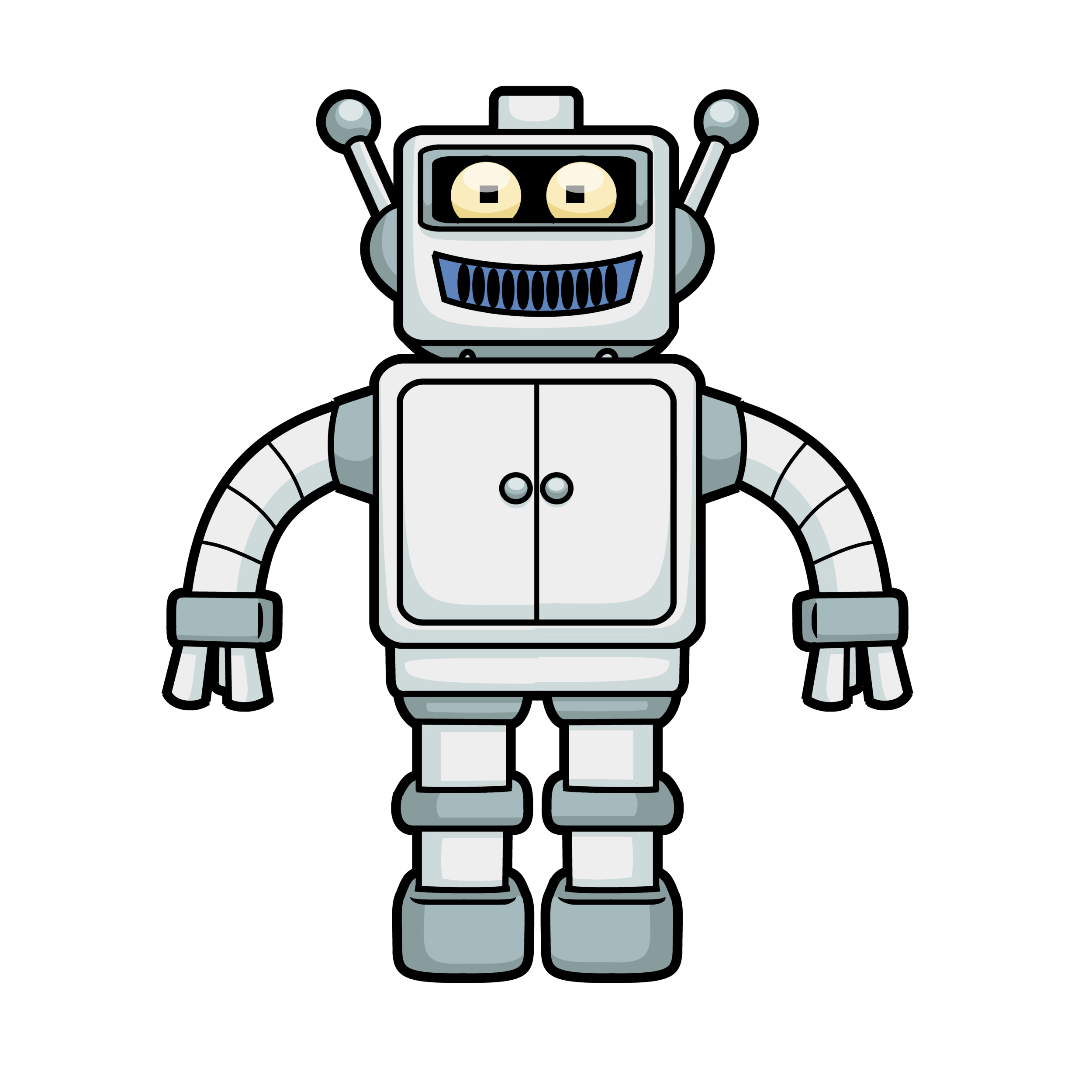 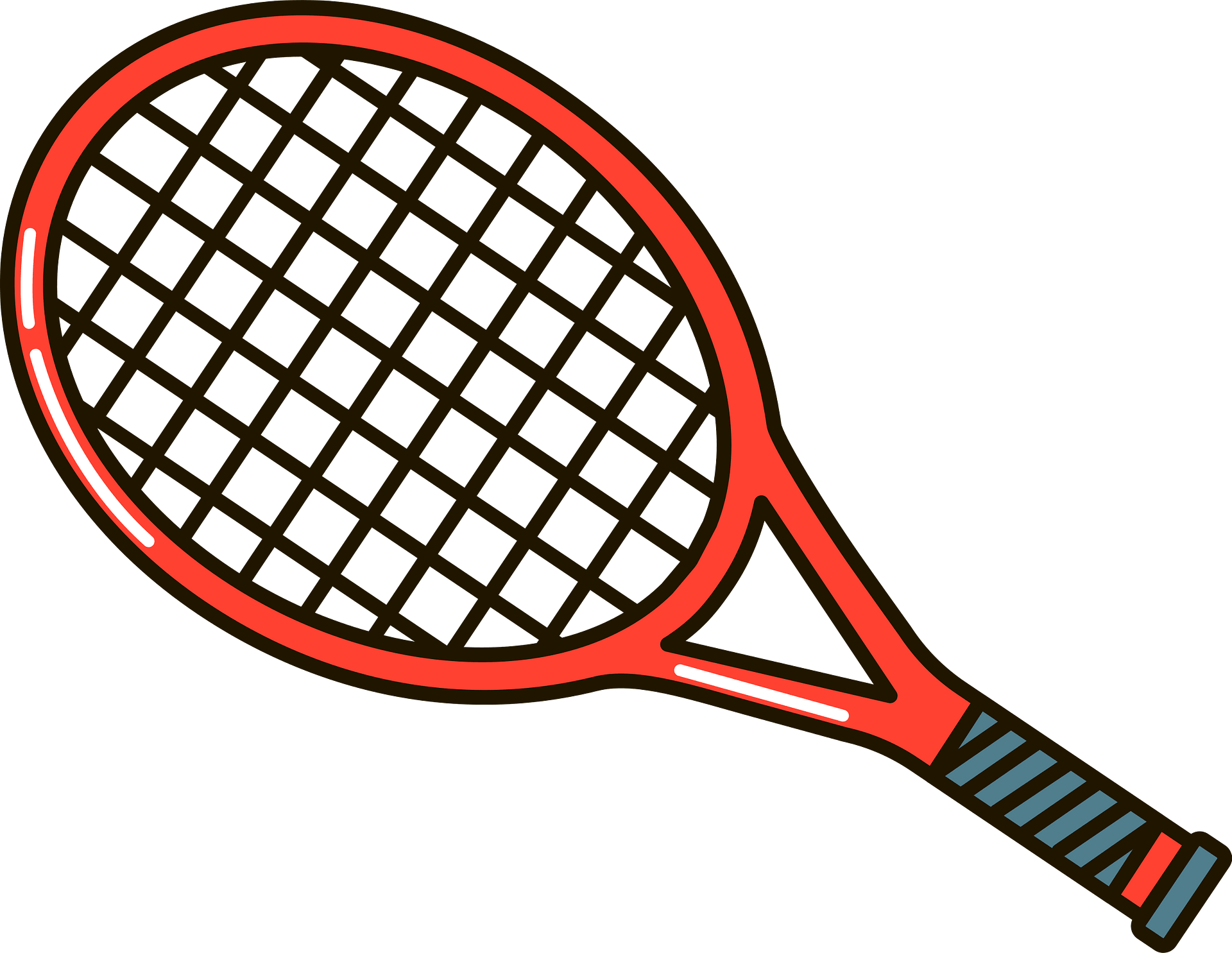 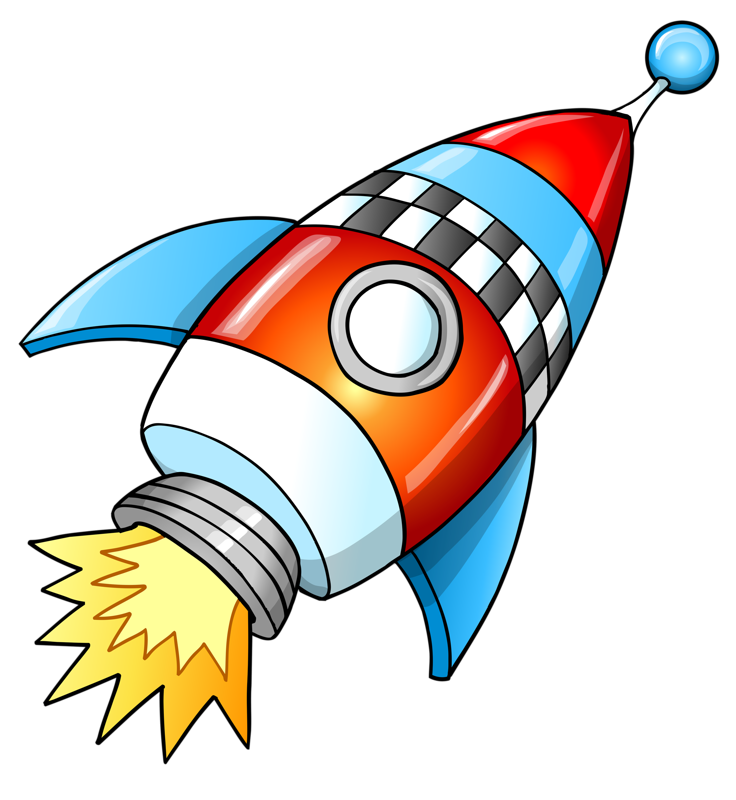 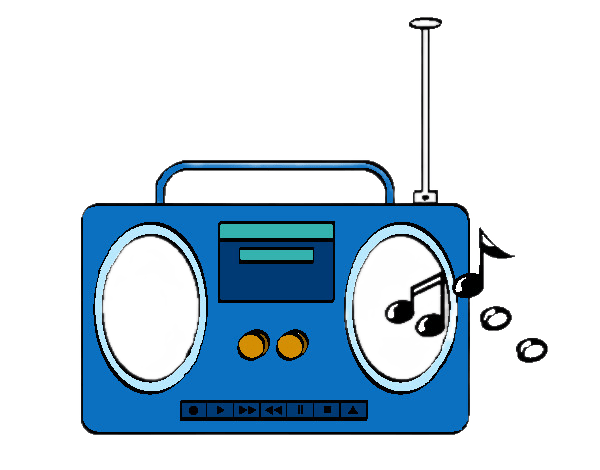 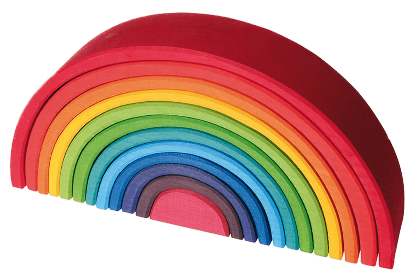 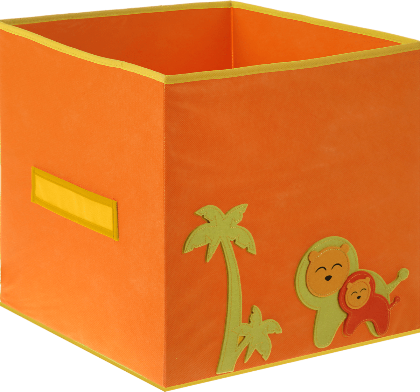 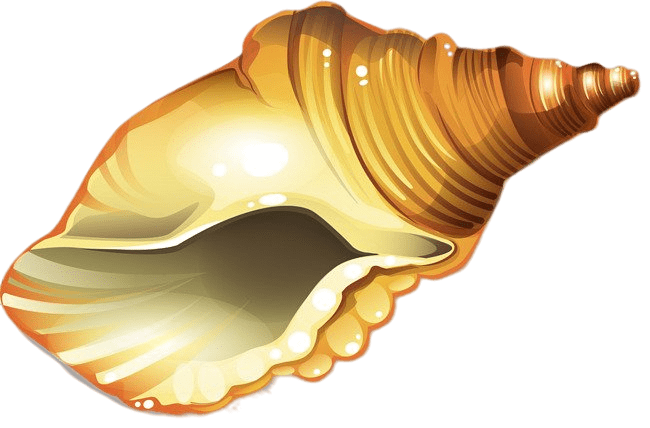 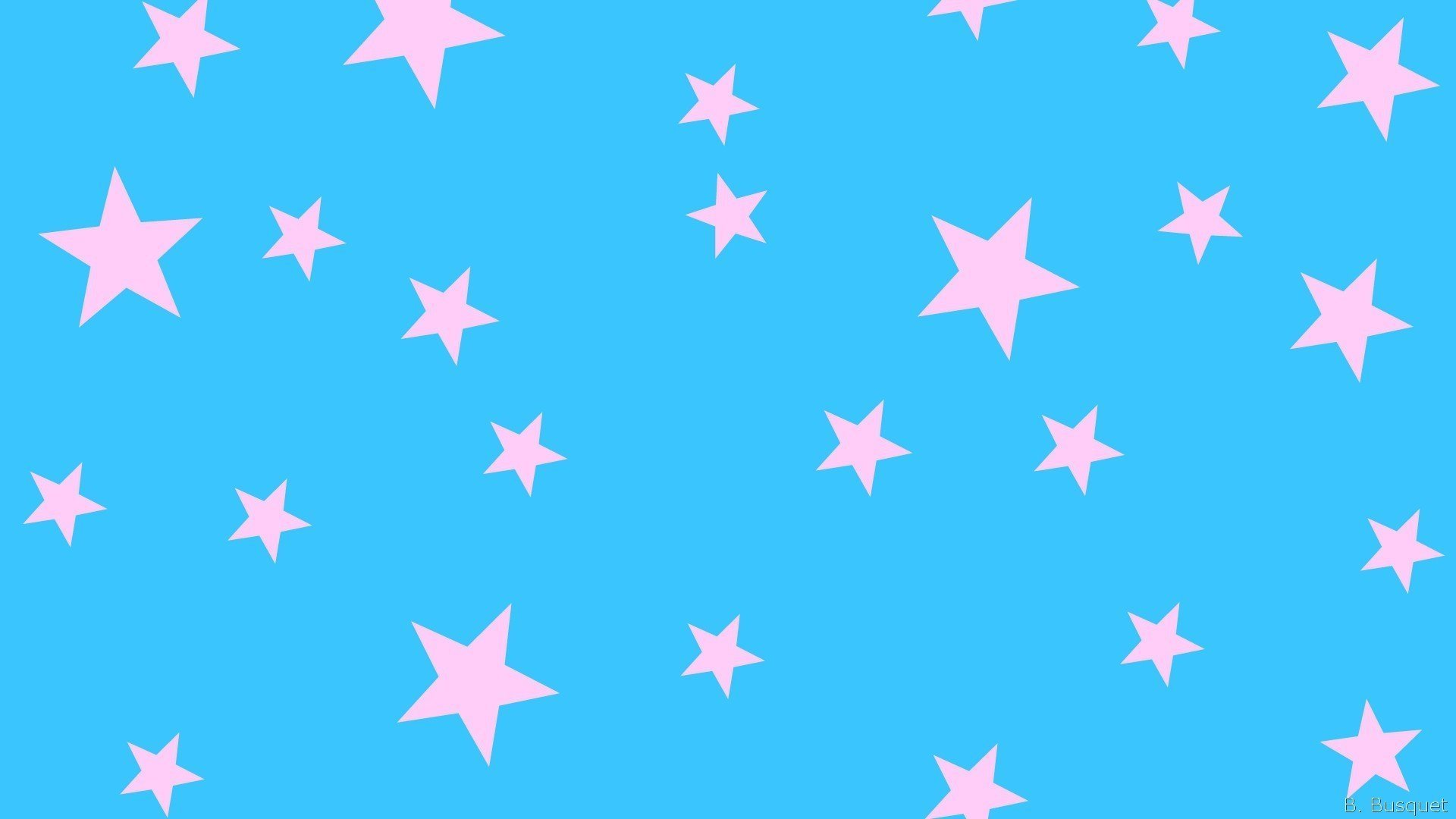 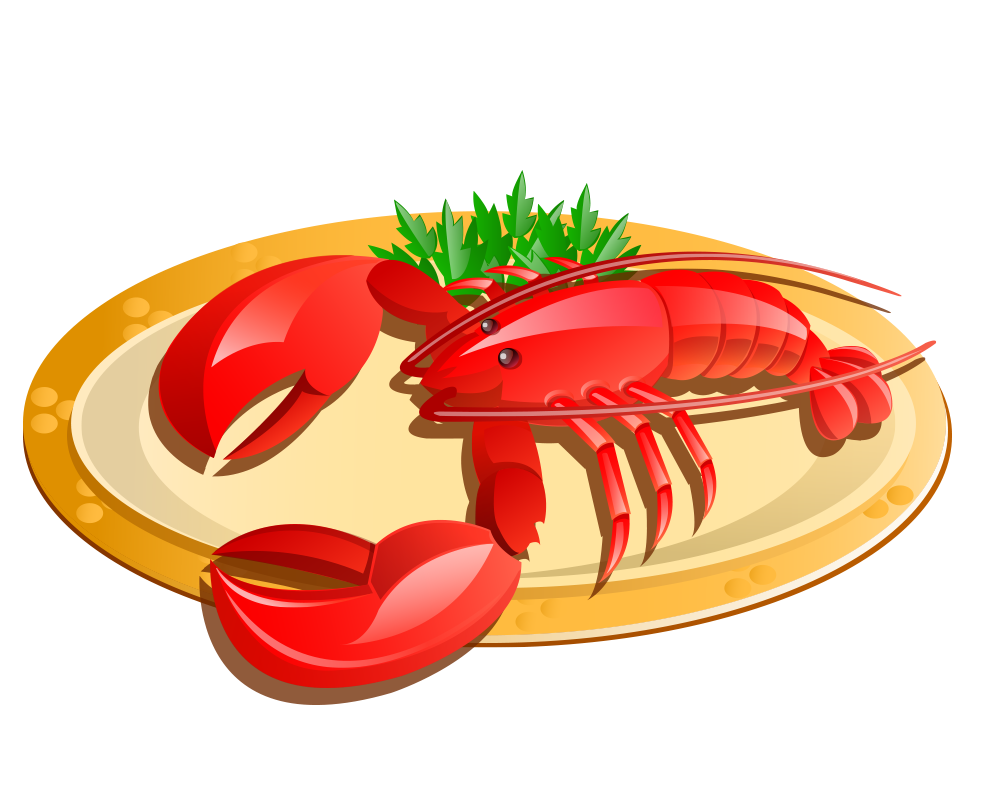 Мопс Рома пытается разобраться, что съедобное, а что нельзя есть. Помоги ему. Назови все картинки, съедобные оставь. Остальное убери (картинки сами вылетают за край).
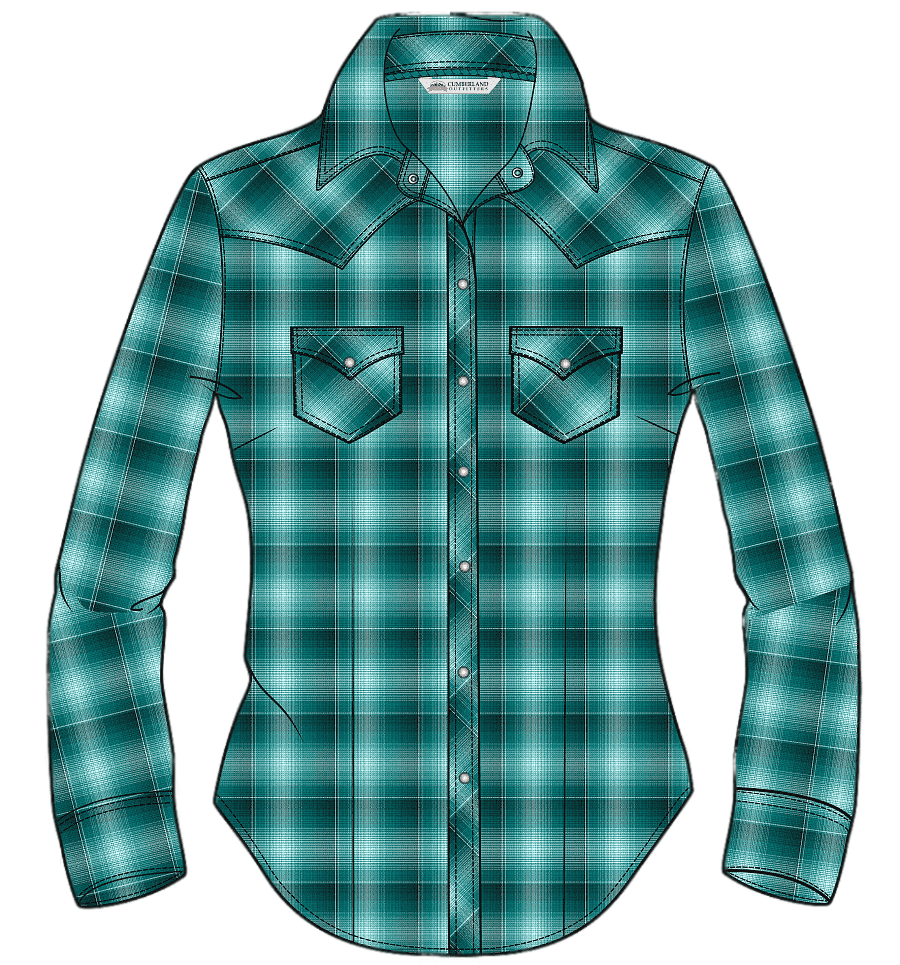 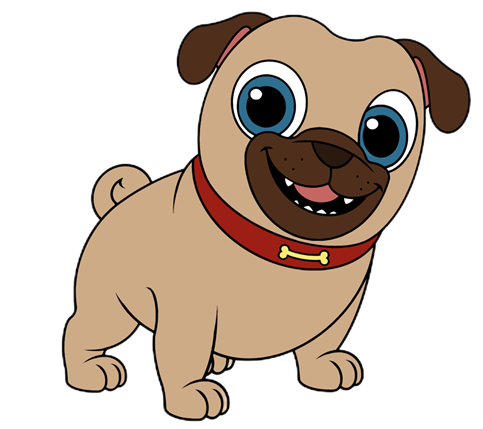 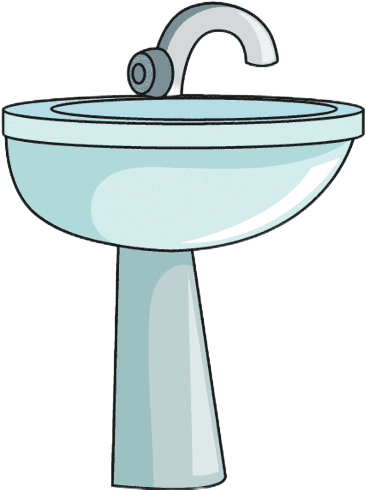 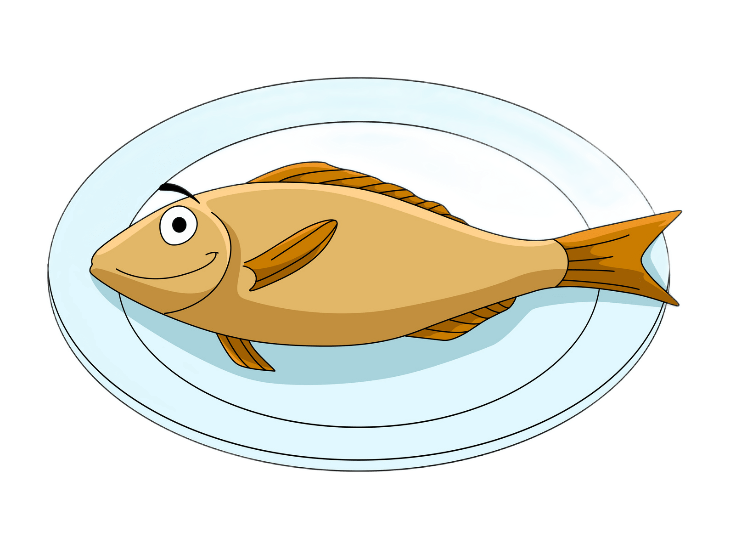 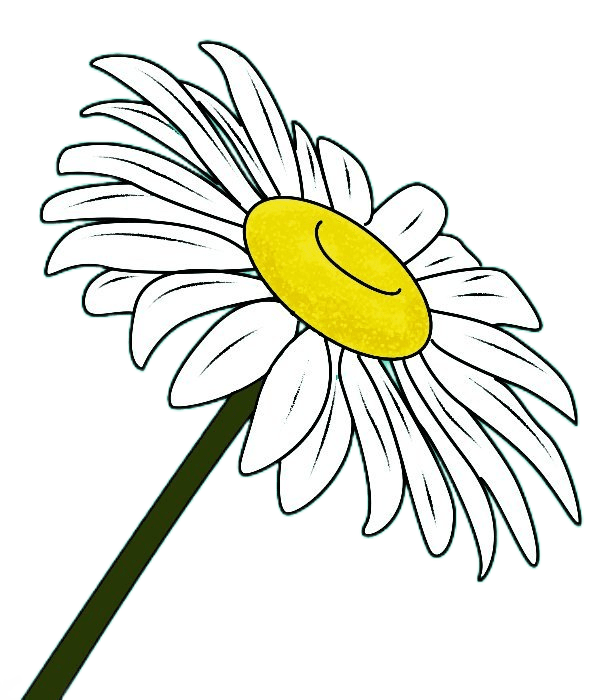 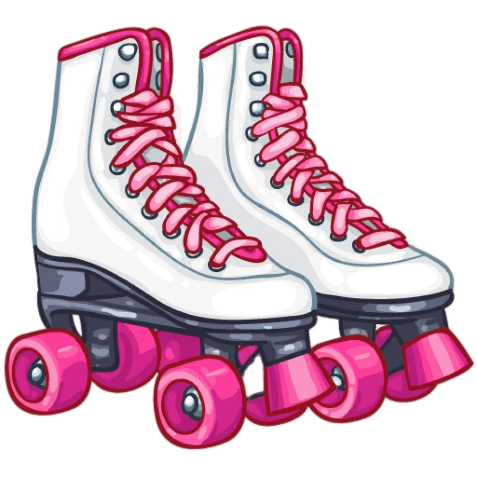